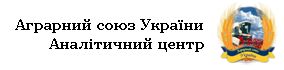 ДОРОЖНЯ КАРТА страхування площ посівів озимих зернових сільськогосподарських культур
Семінар-нарада керівників сільгосппідприємств
25 січня 2022 року, Свалява, санаторій «Джерело»
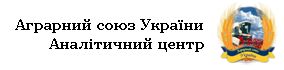 Основні етапи

Обрання страхової компанії	

2.   Подання заяви на страхування

Складання переліку застрахованих площ

Складання акту огляду посівів

Укладання договору страхування

Отримання компенсації за страховий платіж

Дії під час чинності договору страхування (до настання страхового випадку)

Дії під час настання страхового випадку

Отримання страхового відшкодування

Загальний коментар
Семінар-нарада керівників сільгосппідприємств
25 січня 2022 року, Свалява, санаторій «Джерело»
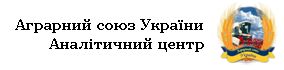 1.     Обрання страхової компанії
	
Вимоги до страхових компаній постанова НБУ №108 від 20.10.2021

Мінагрополітики оприлюднює перелік страховиків стаття 26 Закону
Меморандум не укладений, 
Перелік відсутній – Мінагрополітики і НБУ
 
Мінагрополітики збирає інфо про кожен укладений, продовжений або припинений договір, кожен випадок виплати страхового відшкодування або відмови у його виплаті про кожен укладений, продовжений або припинений договір страхування, кожен випадок виплати страхового відшкодування або відмови у виплаті відшкодування п.6 статті 4 Закону
Мінагрополітики не зобов'язане її публікувати 

!!  Офіційна інформація на сайті Мінагрополітики
!!  Інформація з Інтернету – треті джерела
!!  «Сарафанне радіо»
!!  Пройти етапи до укладання договору з декількома компаніями
Семінар-нарада керівників сільгосппідприємств
25 січня 2022 року, Свалява, санаторій «Джерело»
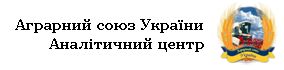 2.     Подання заяви на страхування

Форма заяви наказ Мінагрополітики № 385 від 25.11.2021 
Протокол про наміри, попередній договір стаття 182 ГК, стаття 635 ЦК

!!  Бланк заяви варто отримати від страховика з його реквізитами



а) інформація про підприємство (пункт 1)

б) інформація про наявність договорів та наміри їх укласти (пункти 2,3)

в) інформація про виробничі витрати (пункт 5)

г) інформація про озиму культуру (пункт 6) 

д) інформація про об‘єкт страхування (пункт 7)
Семінар-нарада керівників сільгосппідприємств
25 січня 2022 року, Свалява, санаторій «Джерело»
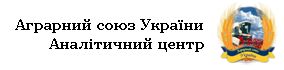 3.     Складання переліку застрахованих площ

Форма Переліку застрахованих площ озимих 
наказ Мінагрополітики № 385 від 25.11.2021
Семінар-нарада керівників сільгосппідприємств
25 січня 2022 року, Свалява, санаторій «Джерело»
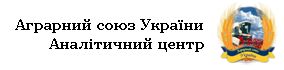 4.     Складання акту огляду посівів

Форма Акту огляду посівів + Інструкція по його заповненню 
наказ Мінагрополітики № 385 від 25.11.2021 

Огляд здійснюється (і складається акт) з 15 жовтня по 20 грудня включно

Для того, щоб отримати відшкодування в поточному році:
з 15 жовтня по 9 листопада
Семінар-нарада керівників сільгосппідприємств
25 січня 2022 року, Свалява, санаторій «Джерело»
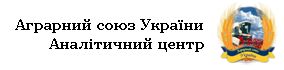 5.     Укладання договору страхування

1.   Загальні відомості	
Предмет договору
Страхові випадки
Умови здійснення страхової виплати
Права і обов'язки сторін договору
Відповідальність сторін за невиконання або неналежне виконання договору
Інші умови
Реквізити та підписи сторін
Додатки

!! Договір діє з 00.00 дня наступного за днем надходження страхового платежу на рахунок страхової компанії
!! Договір діє не пізніше відновлення вегетації застрахованих посівів
Методика визначення відновлення вегетації не встановлена
!! Договір діє до 00-00 25 квітня
Семінар-нарада керівників сільгосппідприємств
25 січня 2022 року, Свалява, санаторій «Джерело»
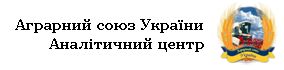 Отримання компенсації за страховий платіж

Процедура отримання компенсації Постанова КМУ № 1342 від 09.12.2021
Компенсація надається 3 рази на рік

Строки подачі заявок
	з 10.11 по 31.03 – до 01.04
	з 01.04 по 31.07 – до 01.08 
	з 01.08 по 09.11 – до 10.11

а)    Хто може отримати
б)    Розмір компенсації
в)    Процедура отримання дотації
Документи збирає і подає страхова компанія
Міністерство перераховує кошти на рахунки сільгосппідприємств
Семінар-нарада керівників сільгосппідприємств
25 січня 2022 року, Свалява, санаторій «Джерело»
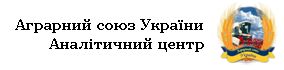 7.     Дії під час чинності договору страхування (до настання страхового випадку)

  Можливість огляду посівів страховою компанією

2.     Повідомлення про зміну обставин сільгосппідприємством
Семінар-нарада керівників сільгосппідприємств
25 січня 2022 року, Свалява, санаторій «Джерело»
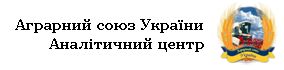 8.     Дії під час настання страхового випадку

0)   Письмове повідомлення про страховий випадок
Форма повідомлення не встановлена
Подання заяви на відшкодування
Форма заяви на відшкодування не встановлена

Оформлення акту огляду посівів
      Форма акту весняного огляду наказ Мінагрополітики № 385 від 25.11.2021 

Складання страхового акту	
      Форма страхового акту наказ Мінагрополітики № 385 від 25.11.202
Семінар-нарада керівників сільгосппідприємств
25 січня 2022 року, Свалява, санаторій «Джерело»
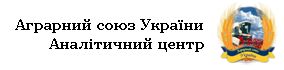 9.     Отримання страхового відшкодування

Протягом 14 календарних днів після підписання страхового акту

Потрібно знищити відшкодовані посіви до 15 травня
Семінар-нарада керівників сільгосппідприємств
25 січня 2022 року, Свалява, санаторій «Джерело»
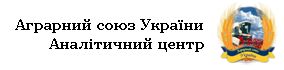 10.   Загальний коментар

а) інструмент неробочий:
строки минули 
на інші випадки нормативної бази немає
перелік страхових компаній відсутній
форма заявки на отримання компенсації не затверджена
форма перелік підприємств на компенсацію не затверджена

б) протиправне обмеження сфери страхування
озимі культури – лише зернові, лише пшениця
випало індексне страхування

в) обмеження не унормовані
Мінагрополітики може встановлювати перелік видів продукції і ризиків
Мінагрополітики не має права обмежувати формування нормативної бази
Семінар-нарада керівників сільгосппідприємств
25 січня 2022 року, Свалява, санаторій «Джерело»
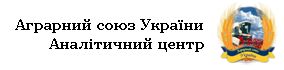 10.   Загальний коментар

г) нормативна база заплутана максимально:
різні визначення страхового випадку в Законі і Умовах
різні визначення для кількості рослин на 1 м2
код озимих культур
нумерація стовпців в переліку культур на страхування
жодний нормативний документ не потребував дорожньої карти

д) логіка формування нормативної бази сумнівна
страховий продукт та стандартизований страховий продукт (закон)
стандартизований страховий продукт та умови страхування (наказ 385)

е) зроблене все для того, щоб страхування номінально існувало, але практично не діяло
осінь 2020
Семінар-нарада керівників сільгосппідприємств
25 січня 2022 року, Свалява, санаторій «Джерело»
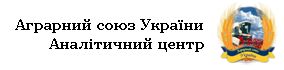 10.   Загальний коментар

є) автора!!!!

Мінагрополітики
Баграт Аіджанов, директор фінансово-економічного департаменту
Роман Лещенко, міністр
Тарас Висоцький, Сергій Карасевич
НБУ
	Кирило Шевченко, голова НБУ

3)   Міндовкілля
	Роман Абрамовський, міністр                             участь не передбачена

Державна регуляторна служба 
	Олексій Кучер, голова                                            участь не передбачена
Семінар-нарада керівників сільгосппідприємств
25 січня 2022 року, Свалява, санаторій «Джерело»
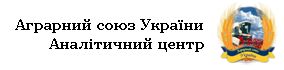 10.   Загальний коментар

Короткострокова перспектива

Визнати, що сформована нормативна база сформована неналежним чином – вкрай низької якості та не відповідає нормам юридичної техніки
Змусити Мінагрополітики сформувати належну підзаконну базу
Повернутися на початок роботи з страхуванням з держпідтримкою станом на літо 2020 року
Довгострокова перспектива

Відкрити вітчизняний ринок для послуг страхування іноземних компаній
Семінар-нарада керівників сільгосппідприємств
25 січня 2022 року, Свалява, санаторій «Джерело»